actual
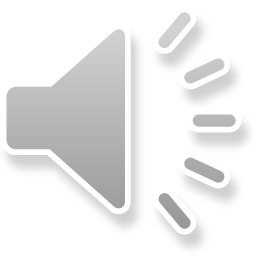 amount
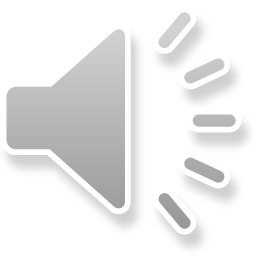 attack
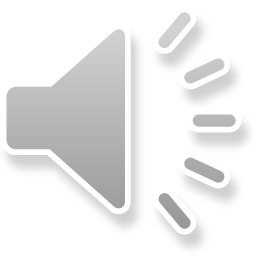 attempt
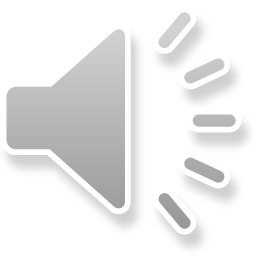 available
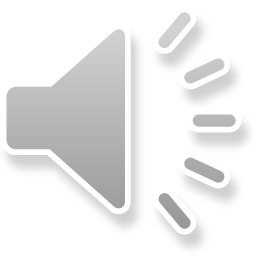 beyond
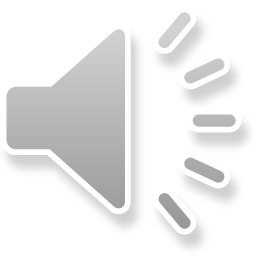 blue
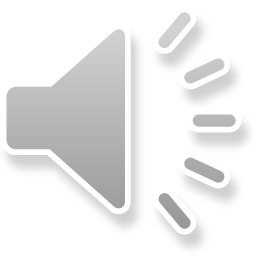 borrow
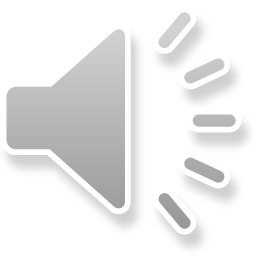 brought
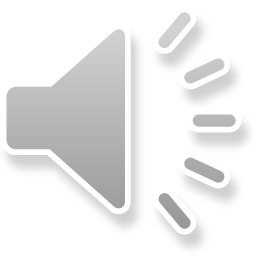 busy
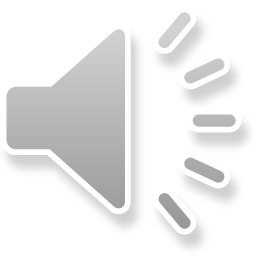 certain
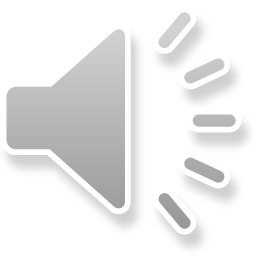 charge
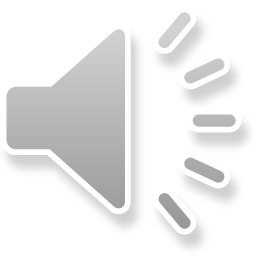 complete
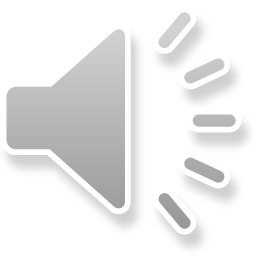 connect
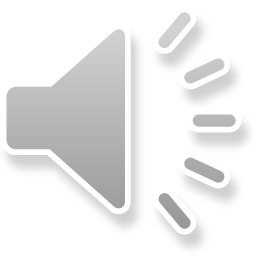 control
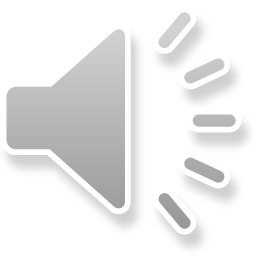 correct
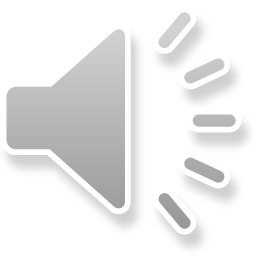 daily
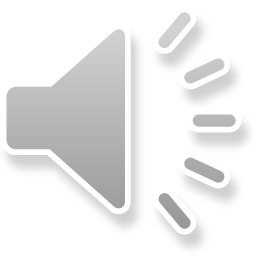 dance
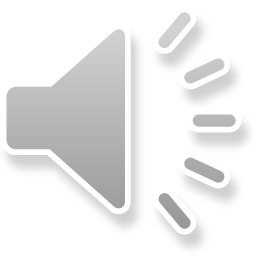 decision
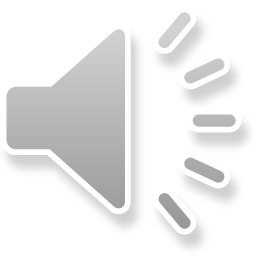 decrease
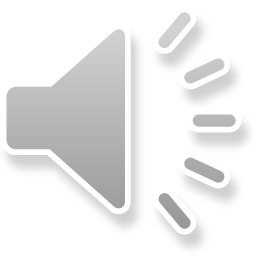 deep
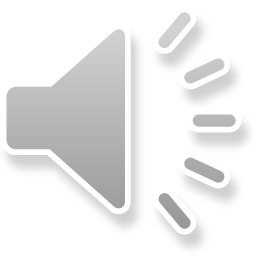 deserve
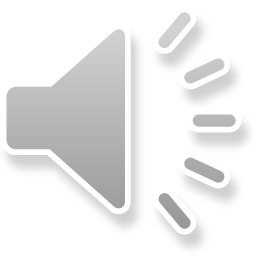 desk
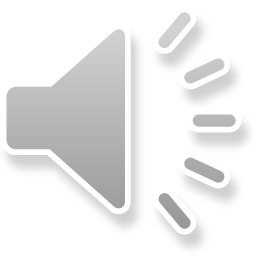 disappoint
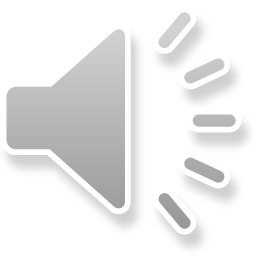 doubt
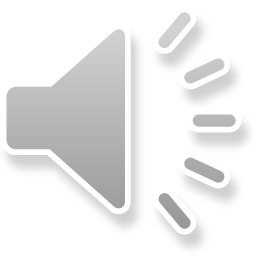 entire
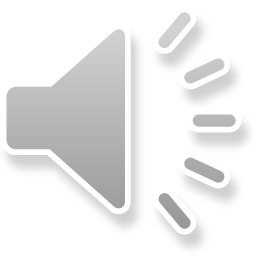 equal
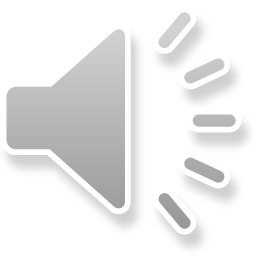 evidence
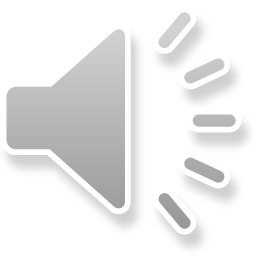 except
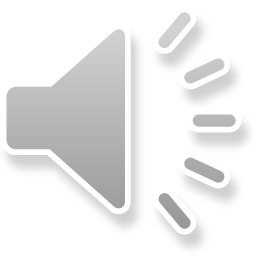 excited
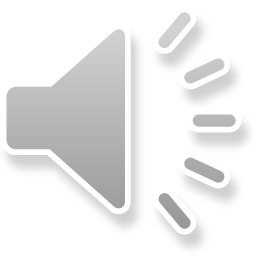 experience
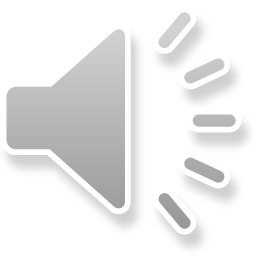 false
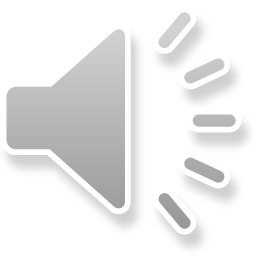 farm
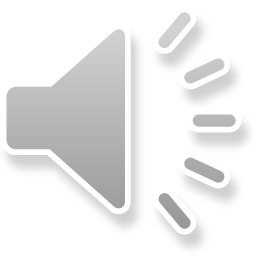 fear
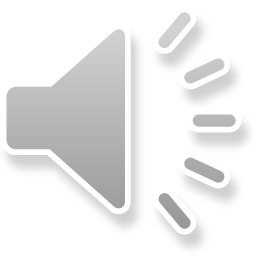 feed
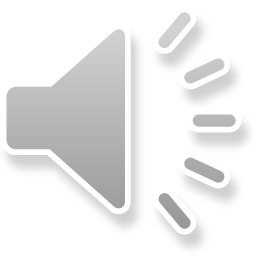 female
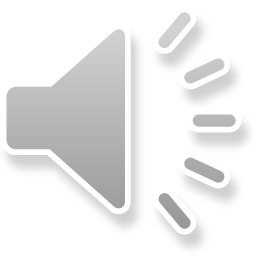 frustrate
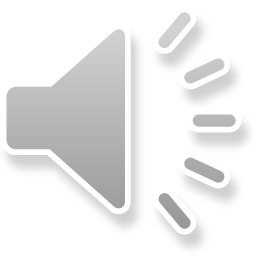 further
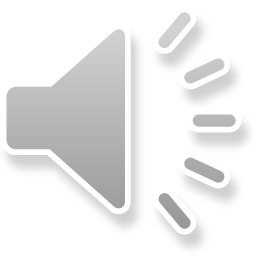 gone
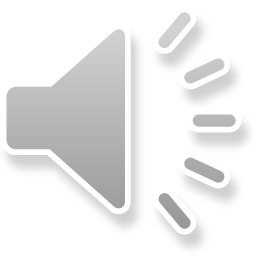 government
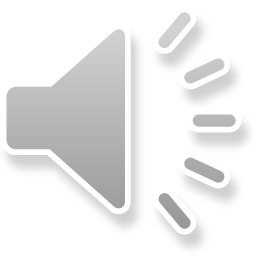 guard
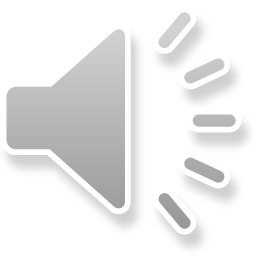 guess
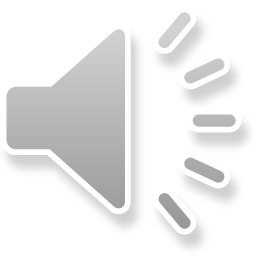 gun
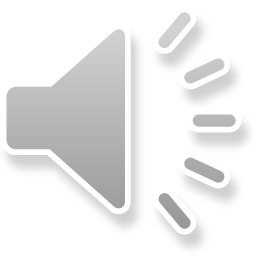 hall
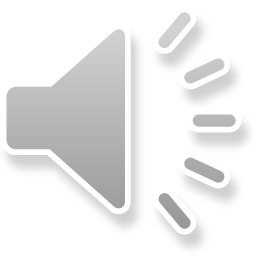 held
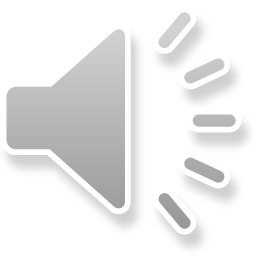 hundred
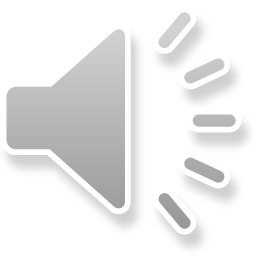 hunger
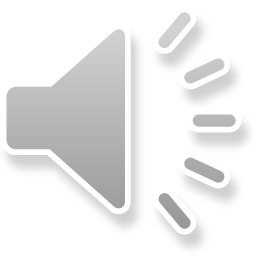 impossible
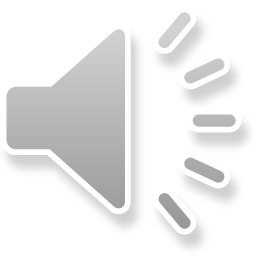 inform
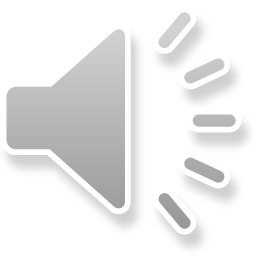 island
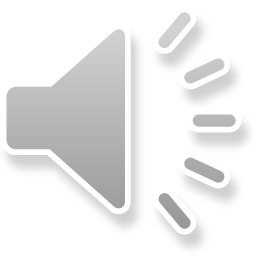 lack
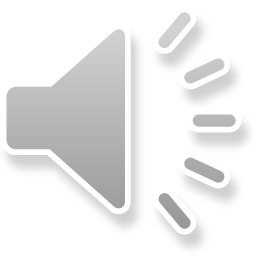 lay
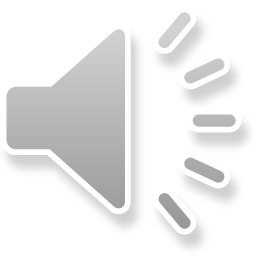 led
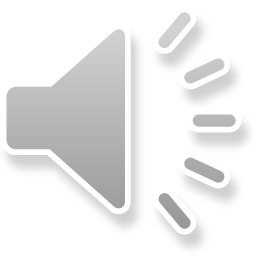 male
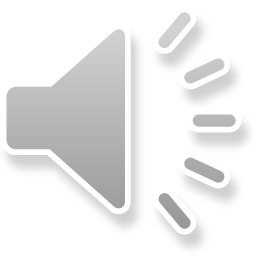 meaning
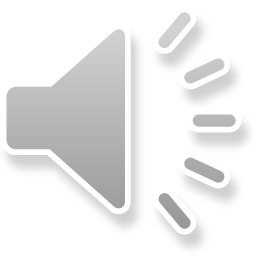 middle
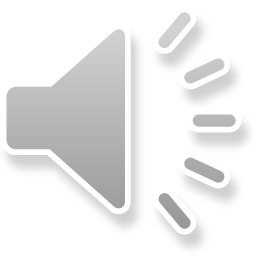 mine
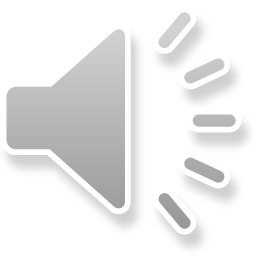 minor
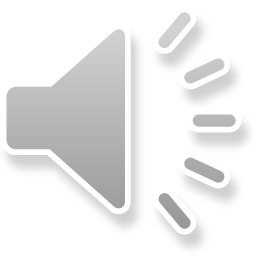 mister
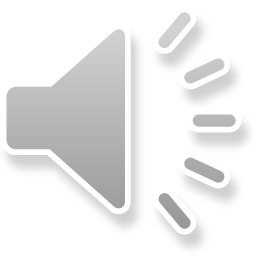 modern
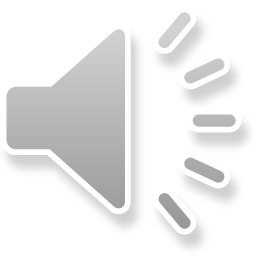 neither
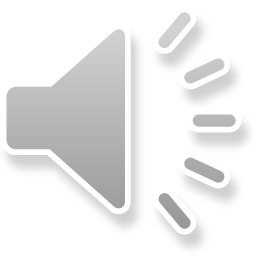 nervous
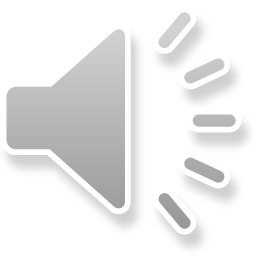 north
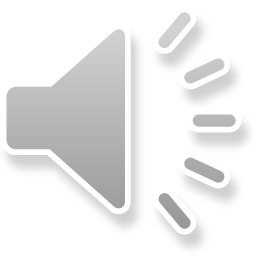 organize
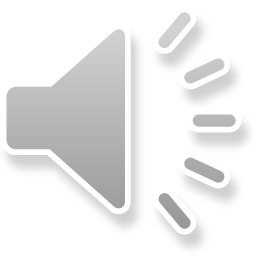 outside
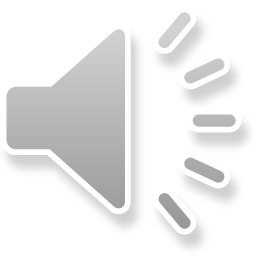 paid
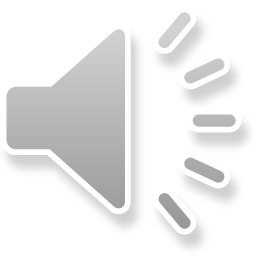 peace
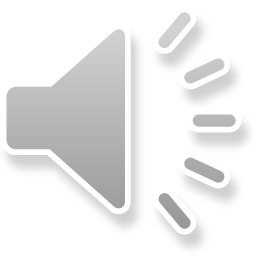 pleasure
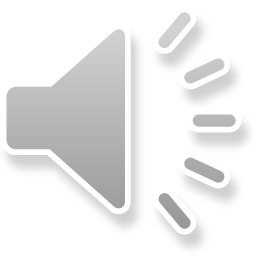 plenty
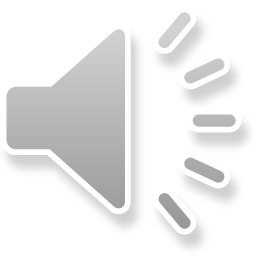 position
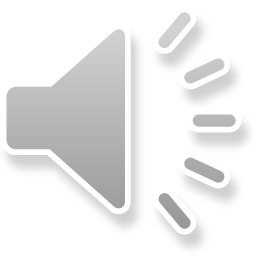 probably
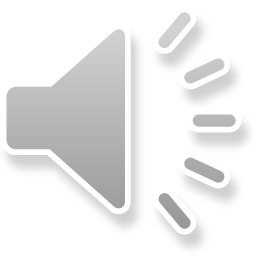 property
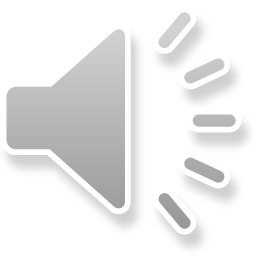 proud
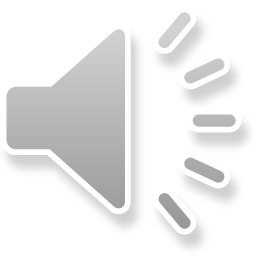 provide
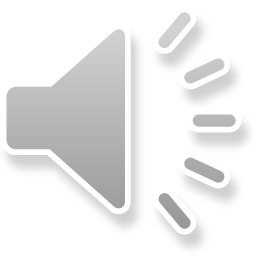 punish
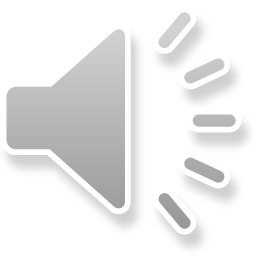 river
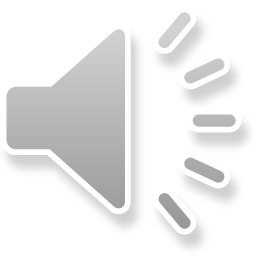 sale
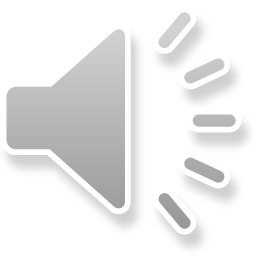 season
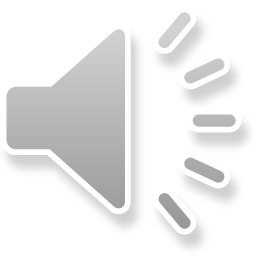 seen
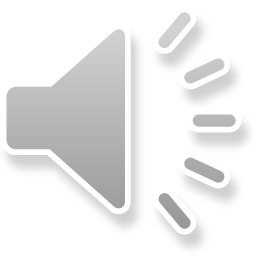 shake
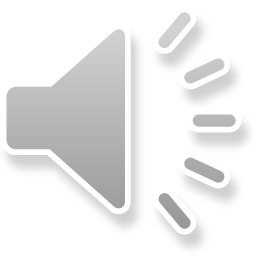 shy
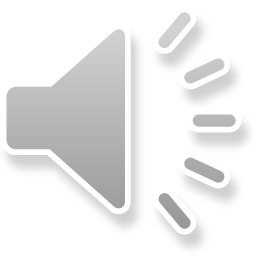 sky
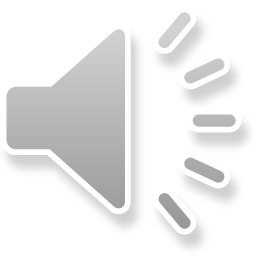 soil
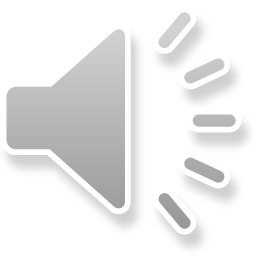 sometimes
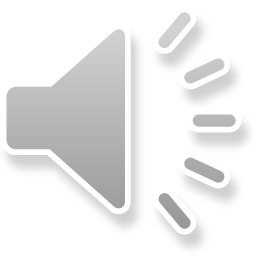 south
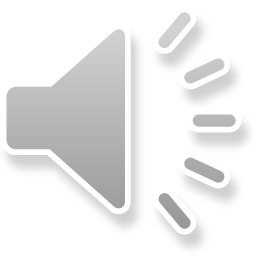 spring
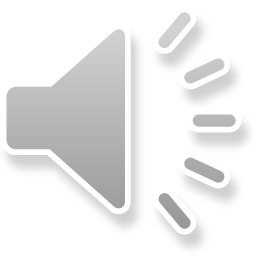 square
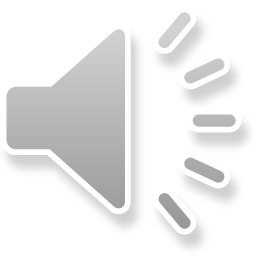 stir
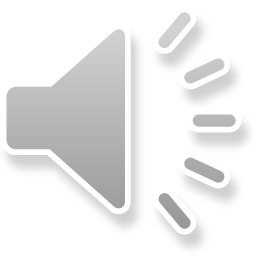 stood
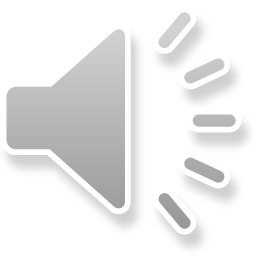 stream
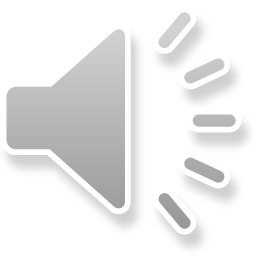 strike
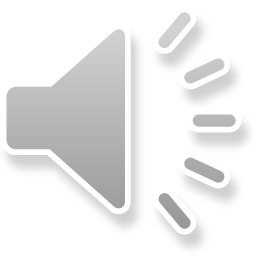 sudden
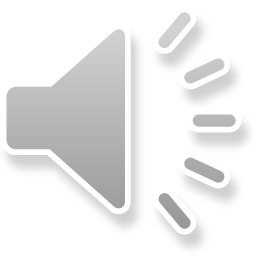 support
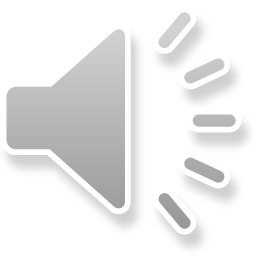 themselves
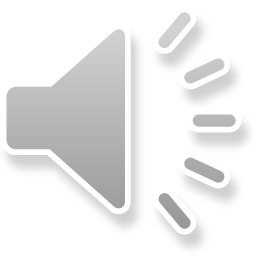 trade
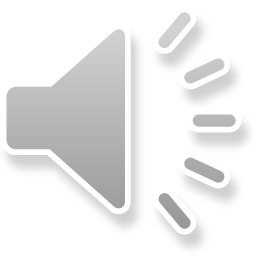 truth
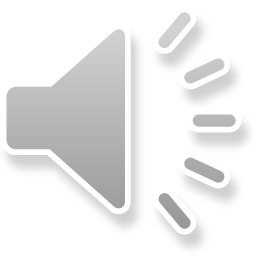 west
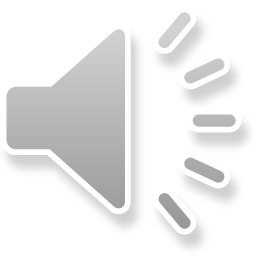 wing
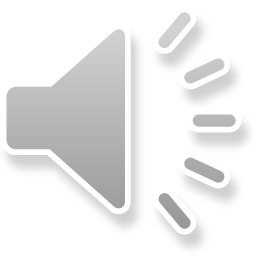 worry
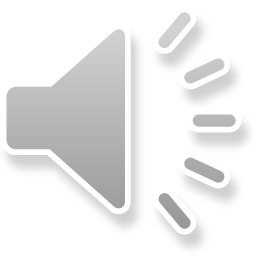 worse
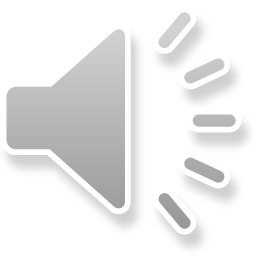